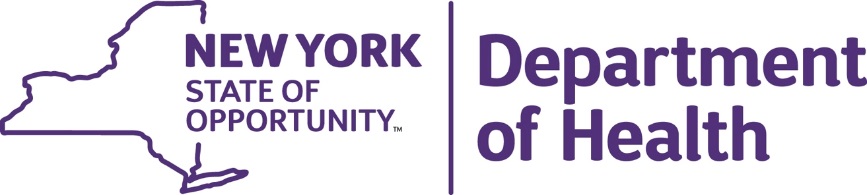 PRESENTATION TO PHHPC PLANNING COMMITTEE

RMI CARDIAC SERVICES WORKGROUP 
PROPOSED REGULATORY CHANGES: 
CARDIAC PCI SERVICES
November 29, 2018
November 29, 2018,  PHHPC Planning Committee, Proposed Regulatory changes:  Cardiac PCI Services
Overview of Cardiac Services RMI Workgroup

The Certificate of Need (CON) regulations for Percutaneous Coronary  Intervention (PCI) are based on the premise that a minimum volume of procedures at a specific hospital location is necessary to ensure quality.

Since these regulations were first promulgated, significant advances in technology  and medical practice have made PCI procedures safer.

Also, community hospitals are increasingly becoming part of integrated regional health care systems that are anchored by large academic medical centers

These factors are increasing the potential for expanded access to quality cardiac care in urban and rural communities throughout the State.
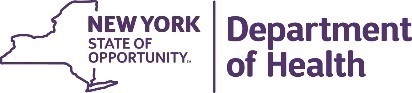 2
November 29, 2018,  PHHPC Planning Committee, Proposed Regulatory changes:  Cardiac PCI Services
Overview of Cardiac Services RMI Workgroup 

Workgroup Charge:   To update the CON process for Cardiac PCI services to recognize new systems of care, while safeguarding the safety and quality of services.

Workgroup Goal:  To ensure patients can access high quality cardiac PCI programs, particularly in emergency situations,  as conveniently as possible. 
Workgroup Members:  Cardiac Advisory Committee members, representatives of payors, major NYS Health Systems , Medical Society of State of NY,  NYS Society of PAs, Nurse Practitioner Association of NYS, NYS Board of Nursing, Healthcare provider associations, and Department staff. 
Workgroup met on October 16, 2017 in Albany and November 8, 2017 in NYC 

RMI Recommendations published in report issued in February 2018.
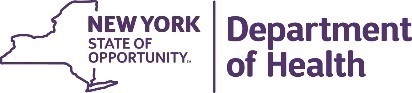 3
November 29, 2018,  PHHPC Planning Committee, Proposed Regulatory changes:  Cardiac PCI Services
Review of Existing CON Regulations for Cardiac PCI Services 


Public Health Law 2802(2) defines the prior review process to include evaluation of:
The public need for the service
Financial capability and feasibility of the project
Applicant’s current compliance with existing codes, rules and regulations.

Planning or use area: One hour average surface travel time from applicant facility, adjusted for traffic patterns and weather conditions.
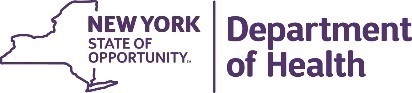 4
November 29, 2018,  PHHPC Planning Committee, Proposed Regulatory changes:  Cardiac PCI Services
Review of Existing CON Regulations for Cardiac PCI Services 



Section 709.14 of 10 NYCRR provides standards to evaluate the public need for cardiac services (last updated in 2009).
36 Emergency PCI procedures in first year
200 total PCI procedures within two years of operation
300 total PCI procedures per year at a steady state
To approve a new PCI Center, all existing facilities in the planning area must continue to meet the minimum facility volume requirement of 300 total PCI procedures per year after the addition of the proposed new program.
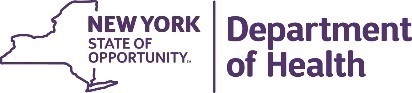 5
November 29, 2018,  PHHPC Planning Committee, Proposed Regulatory changes:  Cardiac PCI Services
Review of Existing CON Regulations for Cardiac PCI Services 


Section 405.29 of 10 NYCRR provides programmatic standards for cardiac services.
Each PCI Center must maintain a minimum volume of 150 cases per year, at least 36 of which must be emergency cases. If below this threshold for two consecutive calendar years, facility must surrender its license or have it revoked.
Each interventional cardiologist at proposed PCI facility must perform a minimum of 75 total PCI procedures per year of which 11 must be emergency cases; not all must be performed at one site.

PCI Centers with annual volume between 300 and 400 cases shall undergo a review of cases and outcome trends conducted by the Department to evaluate the appropriateness and quality of care provided by the Center.

PCI Centers with annual volume between 150 and 300 cases a year 
     must procure the services of an independent physician consultant.
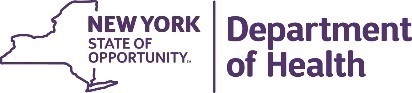 6
November 29, 2018,  PHHPC Planning Committee, Proposed Regulatory changes:  Cardiac PCI Services
Proposed Cardiac PCI Regulations

Acknowledge that the correlation between volume and outcomes for PCI services has decreased in importance, based on outcome (mortality rate) research presented by the University at Albany School of Public Health (attached PPT), but some minimal threshold is still needed.

Acknowledge the importance of maintaining and improving access to emergency PCI for acute coronary syndrome 24/7/365. 

Amend Section 709.14 of 10 NYCRR regulations to introduce public need criteria for two models of care for PCI programs (with no cardiac surgery onsite):
PCI facility that is co-established within a system, where the “active parent” hospital has an approved cardiac surgery program/PCI license.
PCI facility that is not co-established and proposes a clinical cardiac 
     affiliation agreement between a licensed cardiac surgery/PCI Center (“sponsoring hospital”
     and  a new PCI provider.
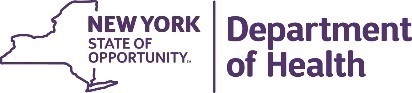 7
November 29, 2018,  PHHPC Planning Committee, Proposed Regulatory changes:  Cardiac PCI Services
Proposed Cardiac PCI Regulations

Continue the current regulatory definition of the planning area as one-hour surface travel time from applicant facility adjusted for traffic and weather conditions.

For both models of care, amend section 709.14 to eliminate the following volume criteria:  
Requiring 200 total PCI procedures within two years of operation at new applicant facility; and 
Requiring 300 total PCI procedures per year at a steady state at new applicant facility.
All existing facilities in planning area must continue to meet the minimum facility volume of 300 total PCI procedures after the addition of new program.

For both models of care, 
Keep the minimum facility volume threshold of 36 emergency PCI procedures per year within first year of operation
Require staff sharing agreements, including rotations and training, 
      as well as quality and patient safety activities.
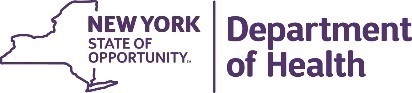 8
November 29, 2018,  PHHPC Planning Committee, Proposed Regulatory changes:  Cardiac PCI Services
Proposed Cardiac PCI Regulations

For PCI Centers proposed within co-established model of care, add new requirement that a hospital within the co-established system must be a licensed cardiac surgery program and PCI lab, however has no minimum volume requirement. 
For PCI Centers proposed within non co-established model of care, require Sponsoring Hospital which has licensed cardiac surgery program to maintain a minimum volume of 600 total PCI procedures a year.  
For both models of care,
Keep program regulations in Section 405.29  that require at least three interventional cardiologists per program with at least one dedicating majority of time at applicant facility. 
Keep program regulation, that each interventional cardiologist shall 
      perform a minimum volume of 75 PCI cases per year of which 
      11 are emergency PCI.
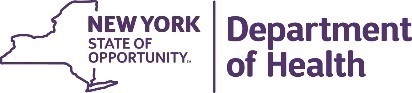 9
November 29, 2018,  PHHPC Planning Committee, Proposed Regulatory changes:  Cardiac PCI Services
Proposed Cardiac PCI Regulations

In Section  405.29,  keep minimum workload volume that PCI Centers must maintain 150 PCI procedures per year including at least 36 emergency cases, but replace requirement that if not met, the facility must surrender its operating certificate or have it revoked, with a requirement that the facility be closely monitored for quality outcomes.

Eliminate requirement that PCI Centers with annual volume between 300 and 400 PCI procedures shall undergo a review by the Department to evaluate the appropriateness and quality of care.
Eliminate current regulations that require a PCI Center with annual volume between 150 and 300 cases a year to procure the services of an independent physician consultant.

Keep requirement that priority consideration be given to applicants that 
      agree to serve medically indigent patients regardless of payment.
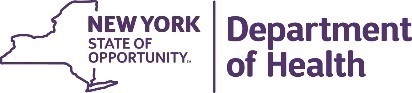 10
November 29, 2018,  PHHPC Planning Committee, Proposed Regulatory changes:  Cardiac PCI Services
Proposed Timeline for Cardiac PCI Regulatory Change 

PHHPC Planning Committee Input on proposed changes to Cardiac PCI regulations:   November 2018
Publish the revised Cardiac PCI Services regulations:   by February 2018
Public Comment Period 60 days:   February 2018 –March 2019
PHHPC Codes Committee for Information and Discussion:  February 2018
PHHPC Codes Committee for Adoption:   April 2019
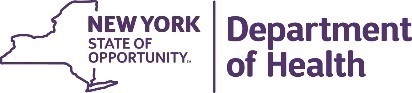 11
November 29, 2018,  PHHPC Planning Committee, Proposed Regulatory changes:  Cardiac PCI Services
Questions and Answers / References 
    
Public Health Law 2802 and 10 NYCRR Section 709.14 and 405.2

Regulatory Modernization Initiative (RMI)  Report 2017 and Cardiac Services Workgroup Materials https://www.health.ny.gov/regulations/regulatory_modernization_initiative
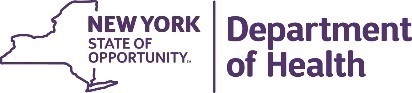 12